CVFPB MEETING – March 25, 2016
AGENDA ITEM 11E
Informational Briefing
Permitting Section Overview
[Speaker Notes: Good afternoon President Edgar, vice president Suarez, Secretary Dolan, members of the board.  For the record my name is Gary Lemon and I am the chief of the Permitting Section.  

I think Board members are familiar with the permitting process so I will make my presentation brief.  One area Board members may not be familiar with is permitting staff so I will start there:]
STAFF
Four water resources engineers
Retired Annuitant
Senior Engineer, on loan from DWR’s DOE
Support from Administrative Services Branch
Application intake
2
[Speaker Notes: Mike Thao – August  2015, Minh Chieng  - March 2015 - PE exam April, Remy Gill – June 2014,    Sungho Lee – 2009  just received his PE License, 
Sterling Sorenson is our permitting guru having been with the Board since 1999.  Sterling was a maintenance worker with the Sac Yard and a levee inspector in the delta before coming to the Board so he has a wealth of flood control knowledge.
Ilene Wellman – Barbree is a senior engineer and comes to us on loan from DWR Division of Engineering.  Originally assigned to the Planning branch Ilene was transferred into the permitting section in December.   She has quickly become an integral part of the section.
While not officially assigned to the PS I must mention Brian Cullum who serves primarily as our application intake person.  In addition to his numerous other duties Brian also performs: 
cursory application review
screens calls, provides information, forwards calls to appropriate staff .  
If it were not for Brian the PS would have difficulty keeping up with the workload.]
COORDINATION
Internal:
Weekly Operations  Branch Meetings – Permitting and Enforcement
Weekly Staff  meetings
Weekly meetings with Board Counsel
Monthly All Hands Meetings
External/Agency:
Biweekly USACE conference calls
Monthly USACE/DWR FMO Inspection Section meetings
Pre-Application meetings – avg. 2 per week
Cursory project reviews
Attending workshops
3
[Speaker Notes: 3
Office updates and future tasks as they relate to the Operations Branch, high priority projects, coordinate on enforcement cases, etc
Office updates, staff issues, unique review circumstances, permit consistency. 
Discuss unique situations with legal – jurisdictional questions, minor alterations, maintenance, permit conditions.
Board Meeting takeaways, office updates, staff news. 

Discuss scheduled and outstanding applications.
USACE inspection/re-inspection update, enforcement update, DWR inspection issues (e.g. LMA utility inspection requirements)
Discuss permitting process, Title 23 standards, CEQA and NEPA, make recommendations.
Cursory plan review, coordinate with Corps on potential problems
USACE Regulatory process, also attended Yolo Bypass project workshop with USACE and Yolo Co.]
REVIEW PROCESS - STAFF
Cursory review of submitted application by support staff, application entered into database
Staff review – technical, environmental, SSJDD land rights
30-day review period for applications that are complete and in compliance with Title 23 standards, no additional information required.
Applications that are in compliance with Title 23 standards are assigned a number and sent to USACE for review.
Notification letters are sent to the applicant and adjacent landowners
Requests for additional information by USACE is coordinated through Board staff
Application staff review time is entered into database
4
[Speaker Notes: 4
Approximately 2 pre-application meetings held per week.  Coordinate with Corps on possible issues.
100 percent required prior to permit issuance.
Existing encroachments - research permitting archives for past permits and check USACE as-constructed drawings and O&M manuals,  conformance with title 23 standards, CEQA – ensure NEPA is in process,  SSJDD land rights. 
Time clock stops if additional information is required.
To help expedite review process on complex projects. 
Electronically and hard copy.
30-day letter and landowners adjacent to project.
Requests are routed through Board Staff.
Time is tracked in database.]
REVIEW PROCESS - USACE
USACE Flood Protection and Navigation Section (408) receives application from Board staff.  USACE 408 provides copy to USACE Regulatory Branch.
USACE 408 determines if the proposed project:
 is considered maintenance 
has no impact to a federally constructed project
will alter the federal flood control project (Federal Action)
USACE 408 review concludes with a decision letter to the Board. 
Web based viewer identifies location of permitted projects
5
[Speaker Notes: 5
Hard copy and electronically

Work listed in the O&M manual, maintenance of permitted encroachment.  Maintenance letter issued
Regulated streams in table 8.1 outside of project.  Non-fed letter issued
Proposed project will alter the Federal flood risk reduction project.  Approval letter signed by USACE District Commander.

To date approximately 21,000 permits have been scanned. Efforts are ongoing to create one database that will be used and managed by DWR FMO, USACE, and CVFPB.]
CVFPB PERMIT ISSUANCE
Except where approval of permits has been delegated to the Executive Officer (EO) an evidentiary hearing shall be held for any matter that requires issuance of a permit.  Title 23, Section 5(b)
EO delegated permits are issued following the required 30-day notice on the Board’s website.  Title 23, Scion 5(c)
If there are no speakers in opposition, including permit matters ( e.g. variance to standards) the permit can be placed on the Board’s consent calendar.  Title 23, Section 13.3(b)
Permits are conditioned on the permittee complying with USACE Conditions which are attached to permits as an exhibit.                             Title 23, Section 16(h)  
Local Maintaining Agency (LMA) conditions, if any,  are incorporated into the permit conditions when applicable and not in conflict with Title 23.  
Approved permits are sent to the permittee shortly after approval.  Copies are sent to the LMA, USACE, and DWR’s Inspection Section.
6
[Speaker Notes: 6
Title 23, Section 5 (b)
Title 23, Section 5 (c)
Title 23, Section 13.3 (b)
Hard copies and electronic
Title 23, Section 16 (h).  
LMA endorsements that have conditions are incorporated when applicable.]
PERMIT REVIEW INDICATORS
Permit Review Status – 2013 through 2016
Applications Received - 465
Applications Under Review – 55
Applications Scheduled - 69
Permits Issued –  248
Permits Conditionally Approved – 21
Applications Withdrawn/Closed – 72
7
[Speaker Notes: Permits are tracked based on the date the application was received.]
QUESTIONS
Presented by:  Gary W. Lemon P.E.
		    CVFPB, Staff
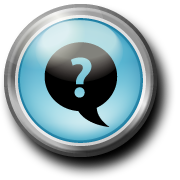 Sampling of Permitted Projects
PREZI
8
[Speaker Notes: At this point if there are no questions and the Board so chooses I have a few permitted projects to showcase that may be of interest .  Otherwise I will conclude my presentation…]